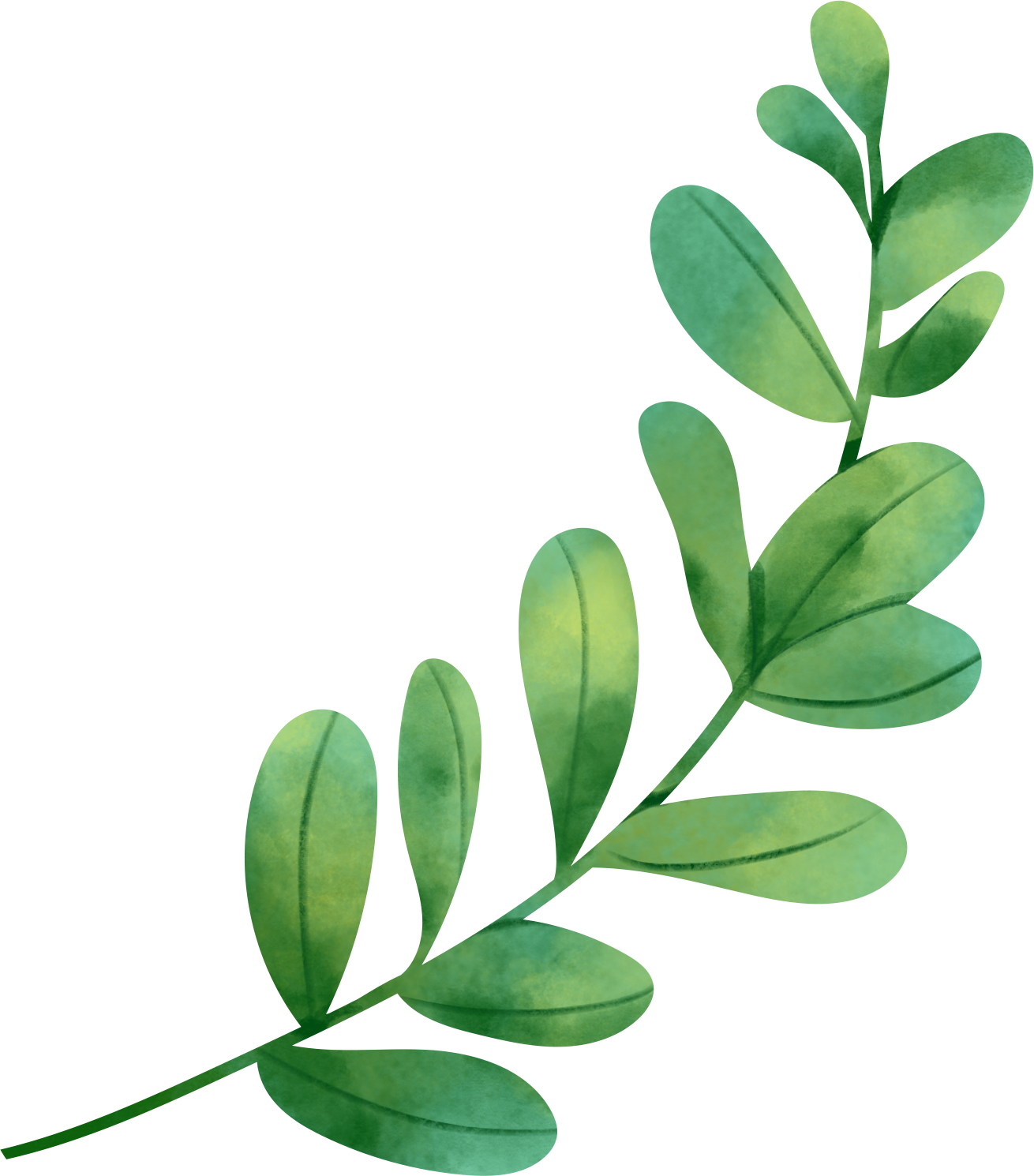 Lukion erityisopetus​
Kallaveden lukio
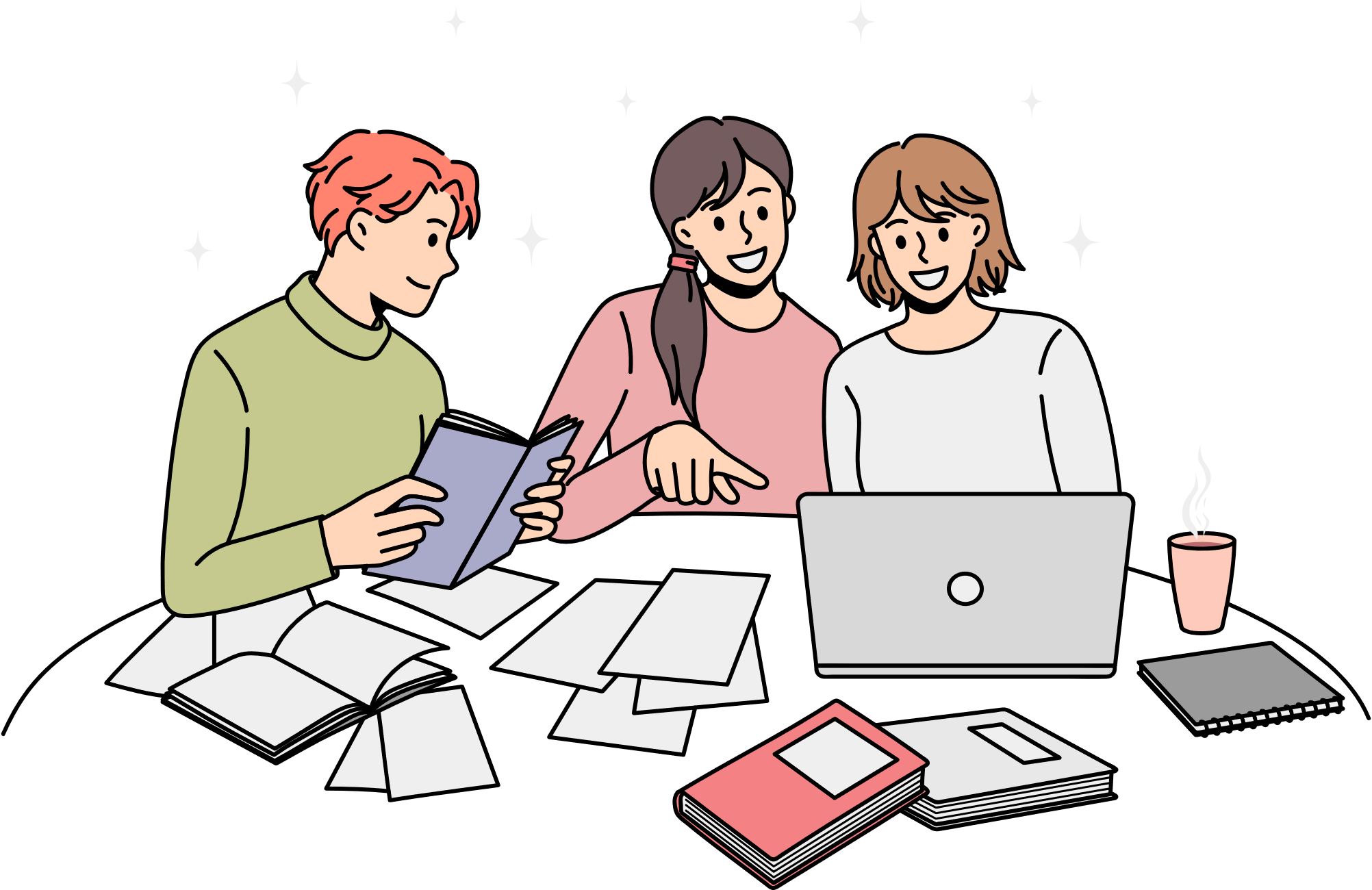 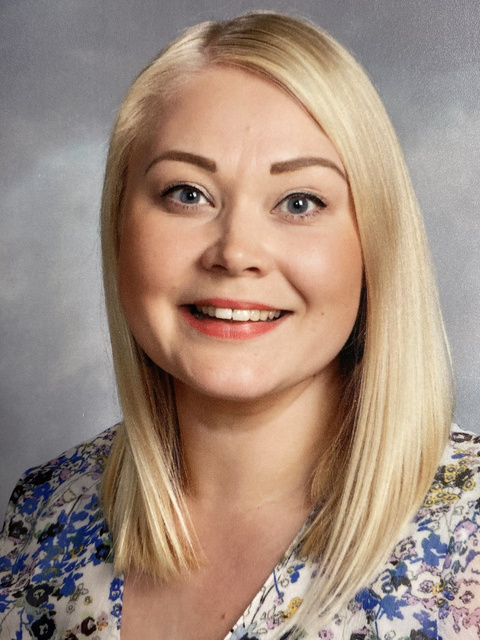 Erityisopettaja Annulotta Marjanen
Wilma
puh. 044 718 4819
annulotta.marjanen@kuopio.fi
Koesuoritusta heikentävän syyn huomioon ottaminen ylioppilastutkinnossa ​
(erityisjärjestelyt)
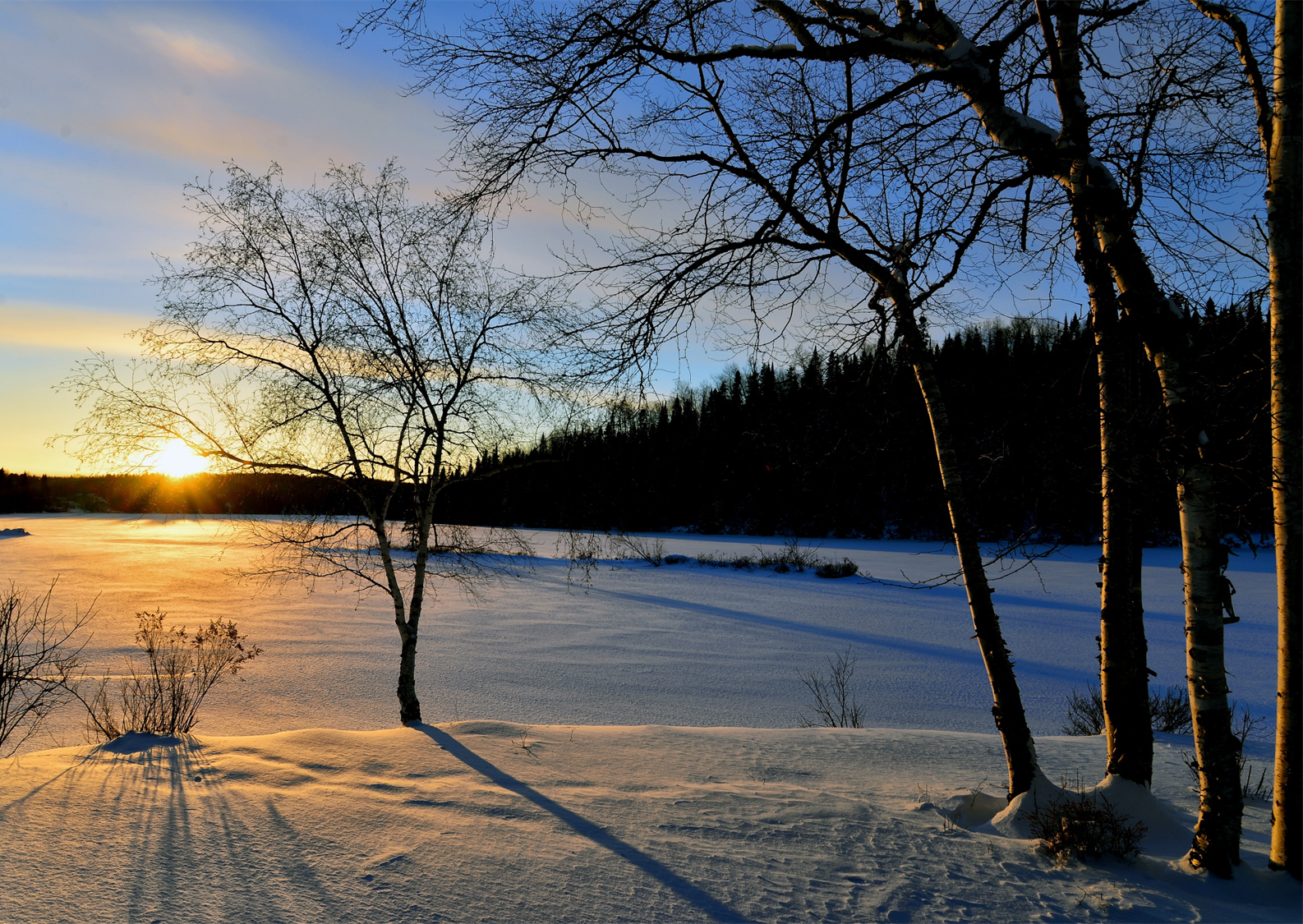 Tarkoituksena luoda kokelaille kohtuulliset ja yhdenvertaiset mahdollisuudet kokeiden suorittamiseen

Lukio-opinnoissa (tai muissa) havaittu tuen tarve ja toteutetut tukitoimet yhtenä perusteena erityisjärjestelyiden tarvetta arvioitaessa ​

Lukion oppimisen tuen suunnitelma (D-lomake) tässä tukena -> D-lomakkeen laatii erityisopettaja yhdessä opiskelijan kanssa
Koesuoritusta heikentävän syyn huomioon ottaminen ylioppilastutkinnossa ​
(erityisjärjestelyt)
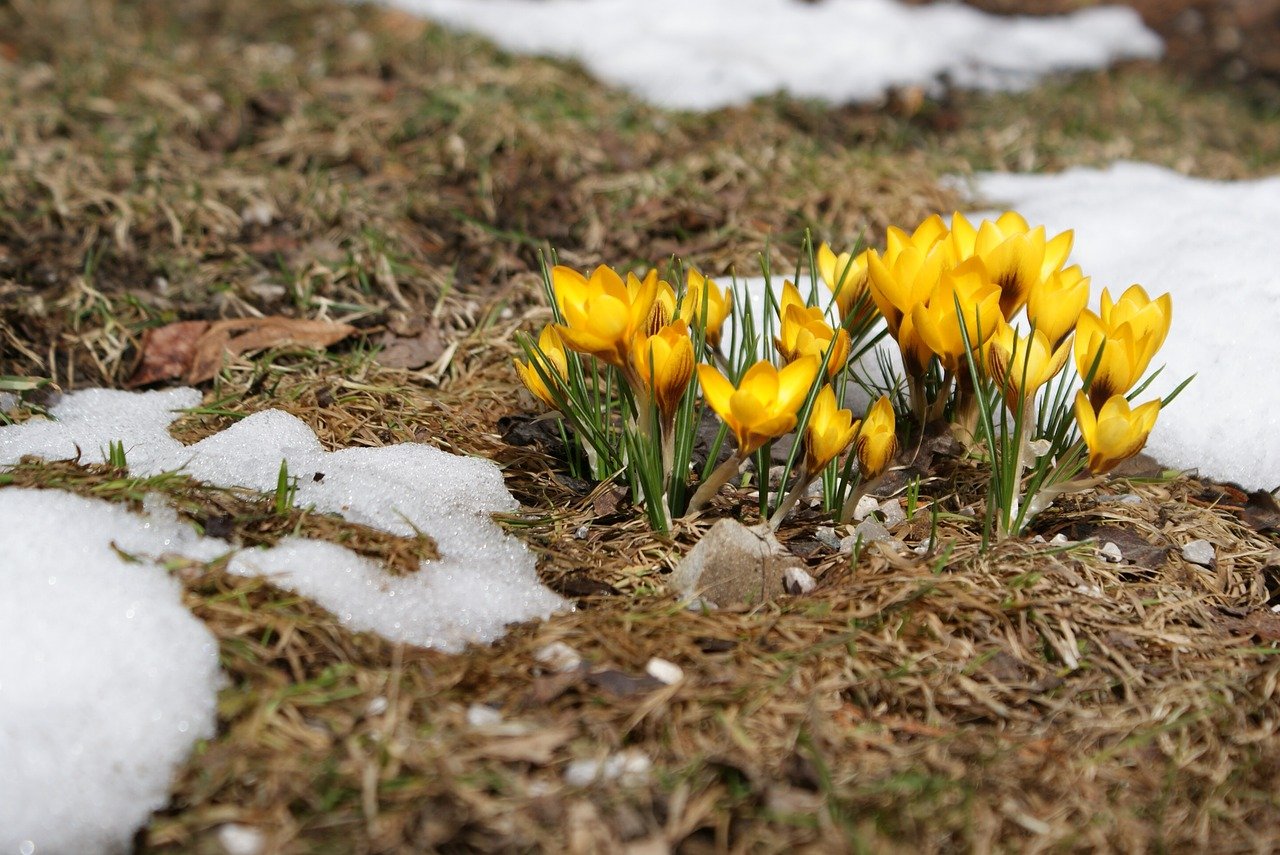 Hakemukseen liitetään lukion erityisopettajan/apulaisrehtorin lausunto haettavien erityisjärjestelyiden tarpeesta, toimivuudesta ja kohtuullisuudesta


Jos kokelaalla on ollut mahdollisuus erityisjärjestelyihin (lisäaika kurssikokeisiin, erillinen tila tehdä opintojakson koetta) opintojen aikana, tulee lausunnosta käydä ilmi, onko kokelas käyttänyt näitä järjestelyitä ja ovatko ne olleet hänelle tarpeellisia

-> Lukion oppimisen tuen suunnitelma (D-lomake) tässä tukena!
Koesuoritusta heikentävinä syinä otetaan huomioon

​Sairaus tai vamma (esim. ADHD) 
-> tarvitsee lääkärin, psykologin, terveydenhoitajan tai sairaanhoitajan asiantuntijalausunnon

Erityisen vaikea elämäntilanne (esim. läheisen kuolema, vaikea perhetilanne) ​
-> tarvitsee kuraattorin, terveydenhoitajan, psykologin tai lääkärin asiantuntijalausunnon​

Lukemisen ja kirjoittamisen erityisvaikeus 
-> ​tarvitsee lukion erityisopettajan lausunnon
​
Vieraskielisen kokelaan opetuskielen puutteellinen hallinta 
-> ​apulaisrehtori auttaa näissä hakemuksissa​
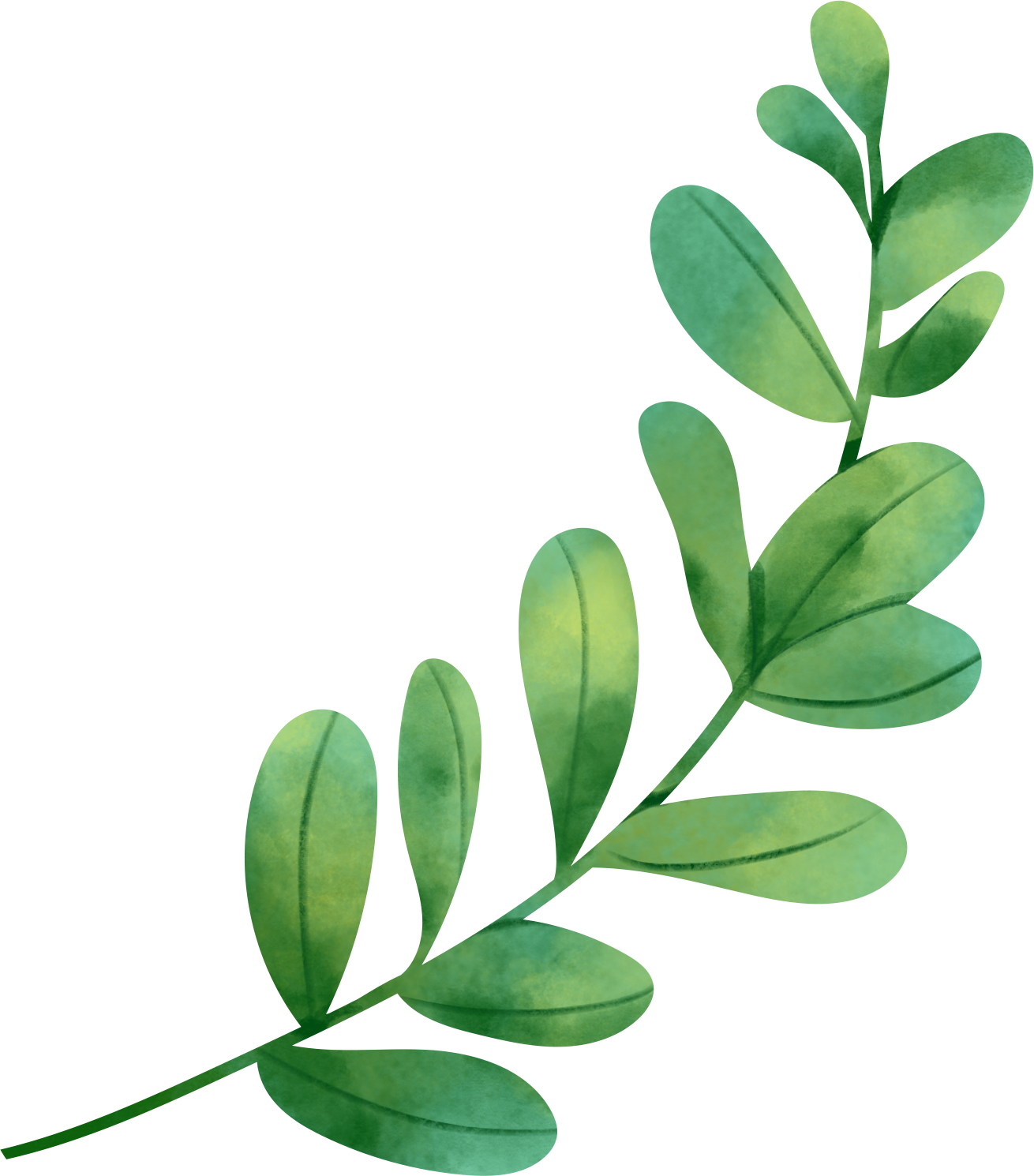 Yo-kokeiden poikkeava arvostelu
Sairaus tai vamma, lukivaikeus tai vaikea elämäntilanne voidaan ottaa arvostelussa huomioon vain, jos kokelas on saamassa kokeesta hylätyn arvosanan
Vieraskielisyyttä ei huomioida arvostelussa
Muutoin poikkeavaan arvosteluun suhtaudutaan pidättyvästi, sillä se muodostaa poikkeuksen kokelaiden yhdenvertaisen kohtelun periaatteesta
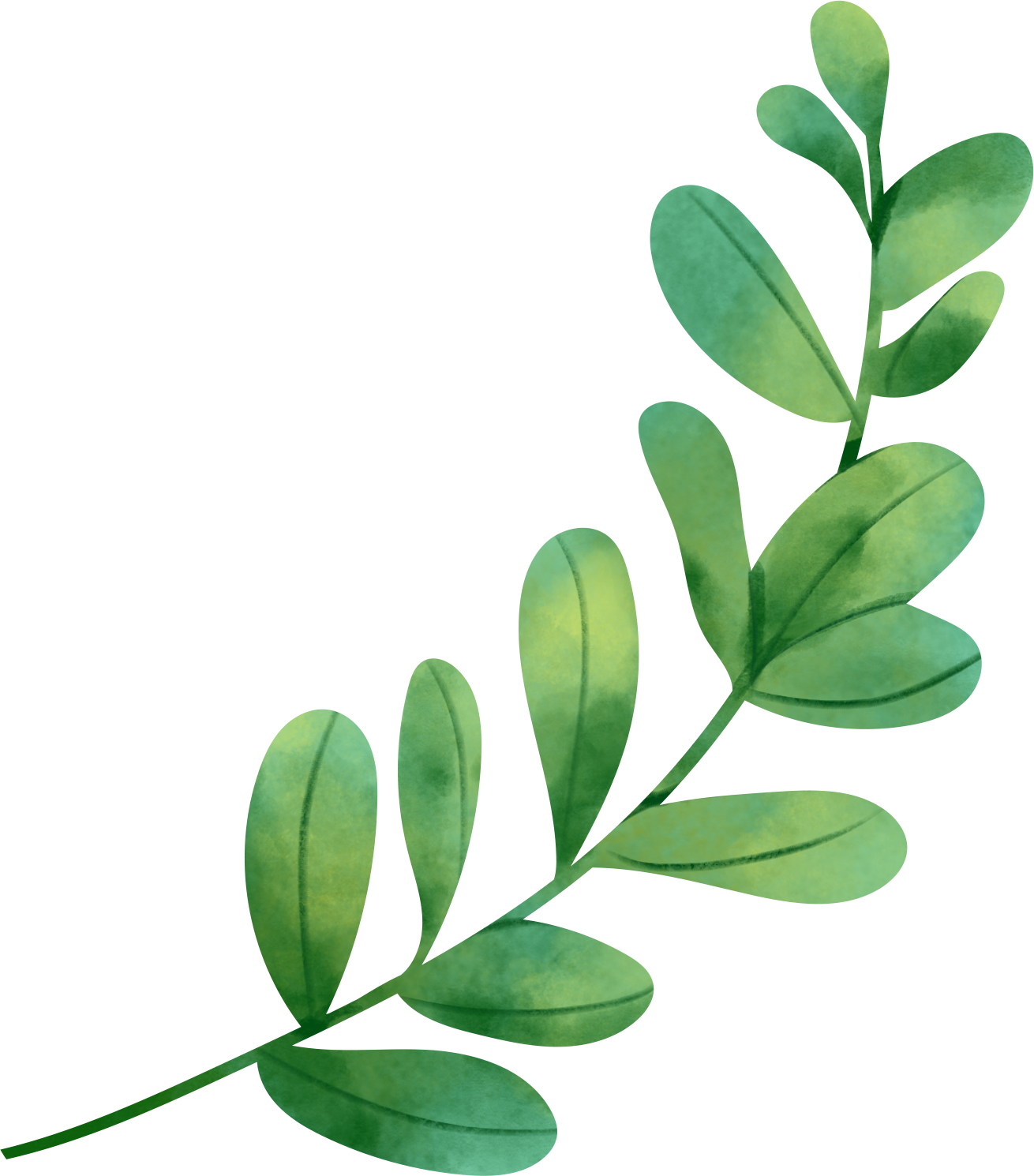 Yo-tutkinto ja erityisjärjestelyt
Erityisopettaja huolehtii yhdessä apulaisrehtorin kanssa mahdollisista yo-tutkintoa koskevista erityisjärjestelyistä


 Opiskelijoille ja huoltajille laitettu Wilma-viesti aikataulusta 10.2.2025


 Nuoren pitää muistaa itse olla aktiivinen!​
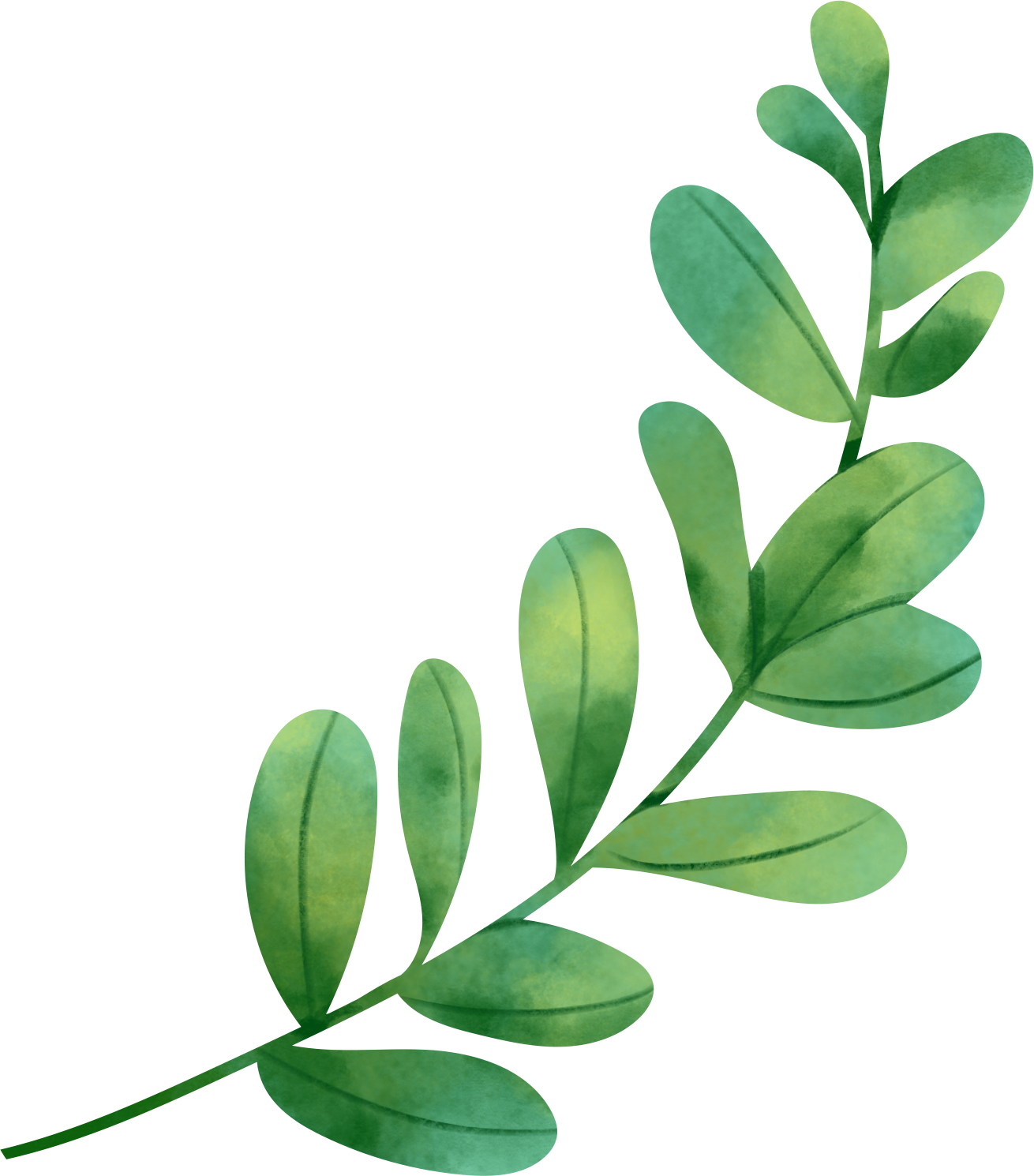 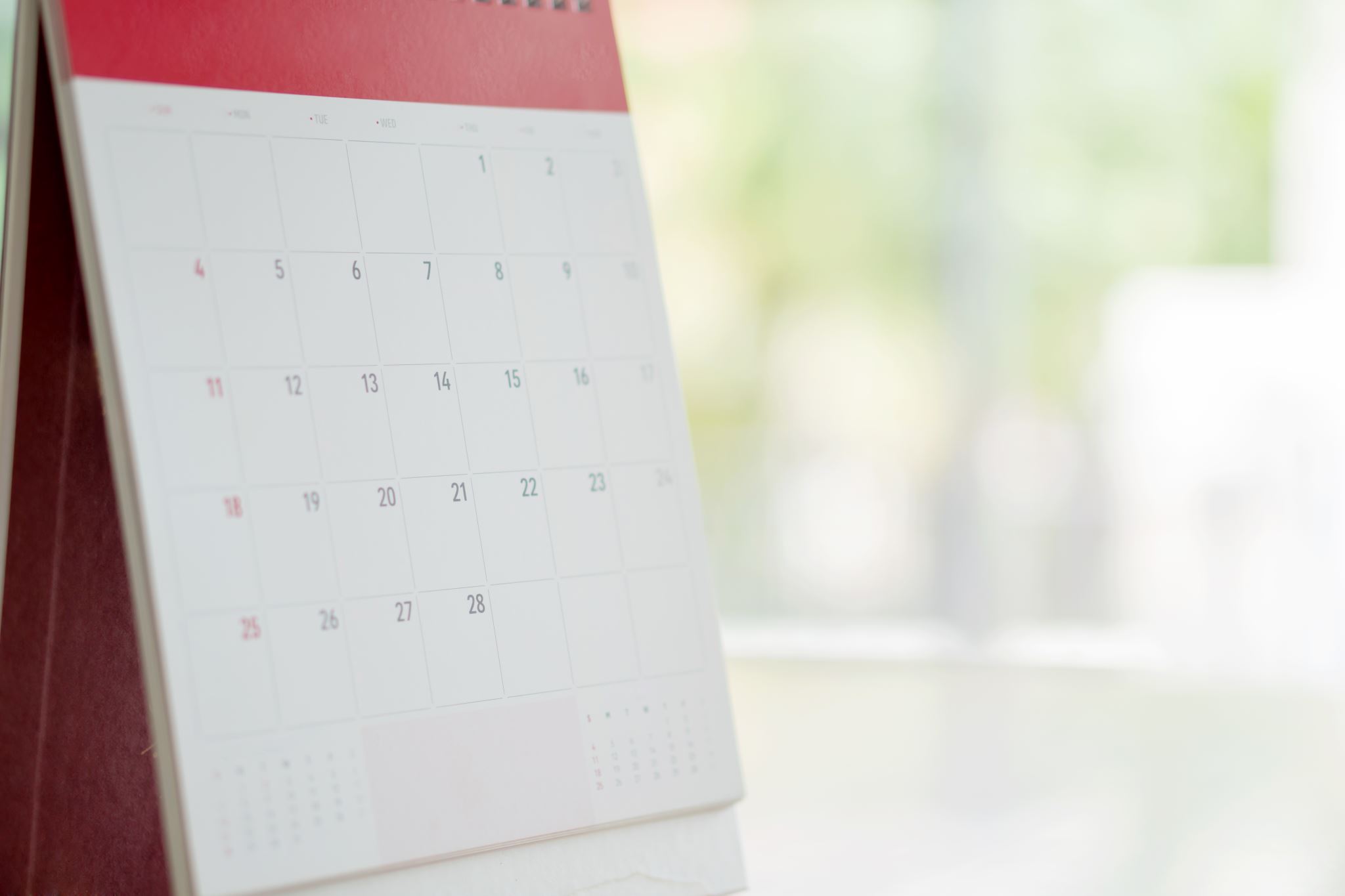 Aikataulu
Keväällä 2025 aloittavat hakevat erityisjärjestelyitä loka- marraskuun 2024 aikana, joten hakemukset ovat jo lähteneet

Syksyllä 2025 aloittavat hakevat erityisjärjestelyitä nyt 4.jakson aikana, hakemukset oltava Ylioppilastutkintolautakunnassa viimeistään huhtikuun 2025 loppuun mennessä
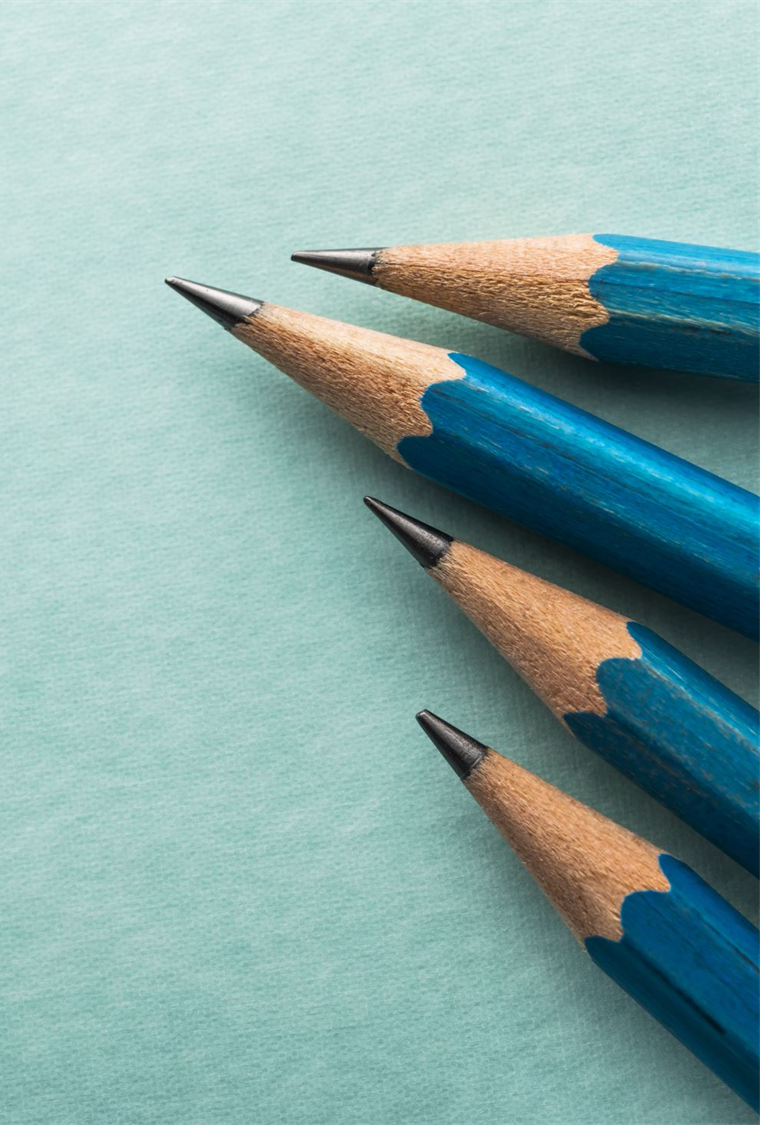